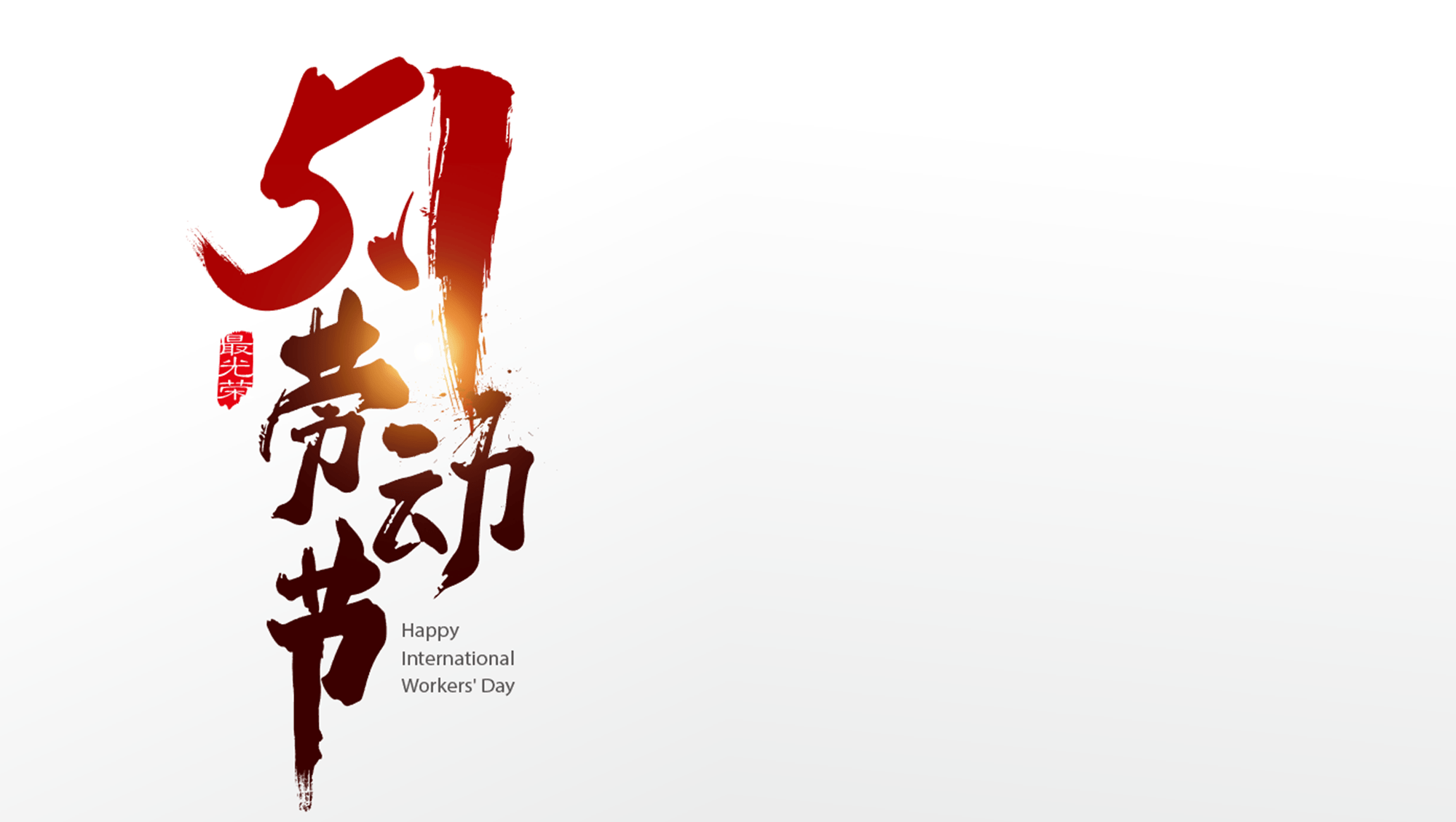 2030.5.1
PPT TEMPLATE FOR LABOR DAY
劳动节PPT模板
PPT Template for Labor Day
汇报人：xxx
时间：2030.5
添加标题
单击此处添加标题单击此处添加标题单击此处添加标题单击此处添加标题
01
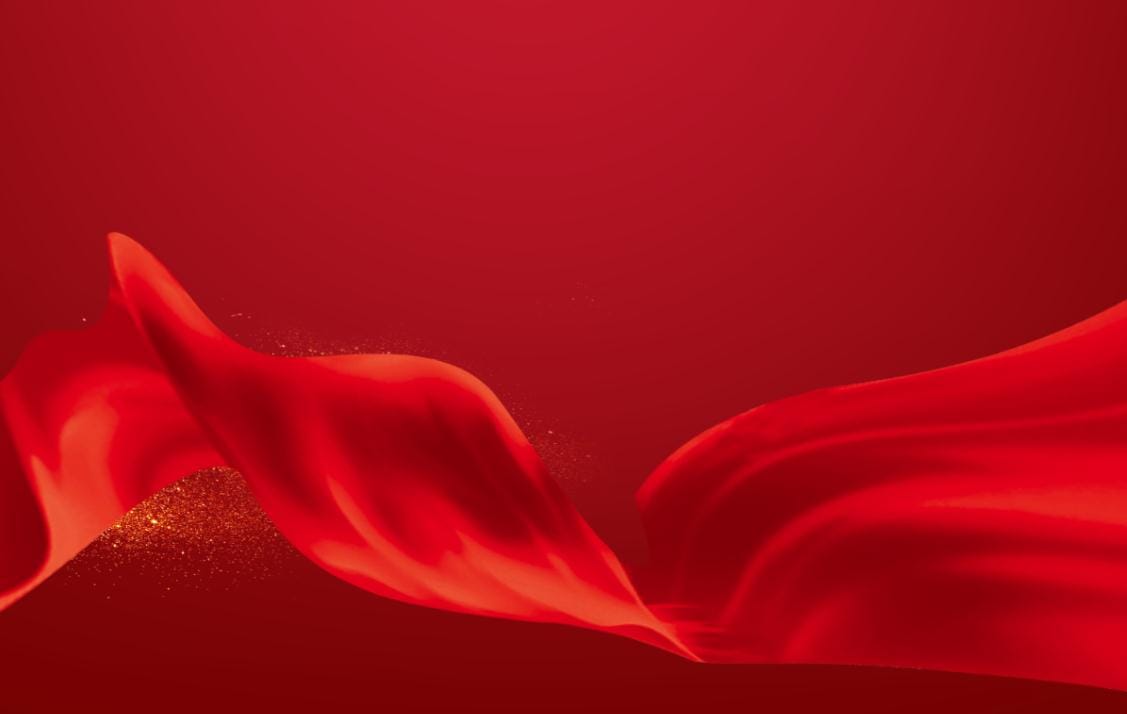 添加标题
单击此处添加标题单击此处添加标题单击此处添加标题单击此处添加标题
02
目录
添加标题
单击此处添加标题单击此处添加标题单击此处添加标题单击此处添加标题
03
CONTENTS
添加标题
单击此处添加标题单击此处添加标题单击此处添加标题单击此处添加标题
04
01
Part one
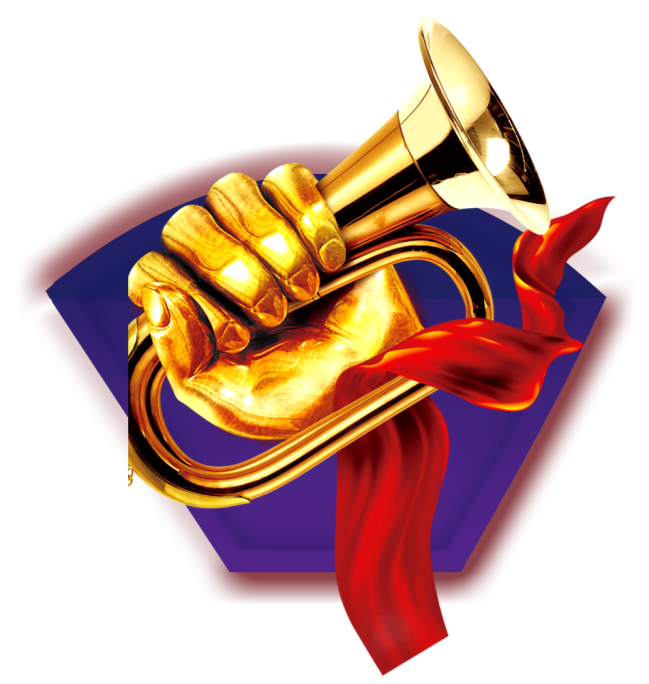 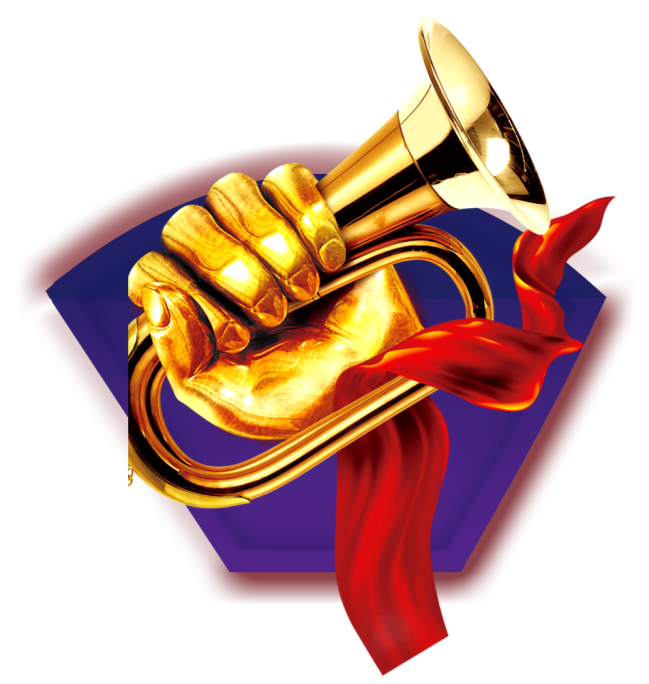 添加标题

单击此处添加标题单击此处添加标题单击此处添加标题单击此处添加标题单击此处添加标题单击此处添加标题单击此处添加标题单击此处添加标题单击此处添加标题单击此处添加标题
添加标题
添加标题
点击此处添加标题点击此处添加标题点击此处添加标题添加标题添加标题
点击此处添加标题添加标题点击此处添加标题点击此处添加标题点击此处添加标题点击此处添加标题点击此处添加标题添加标题点击此处添加标题点击此处添加标题添加标题点击此处添加标题
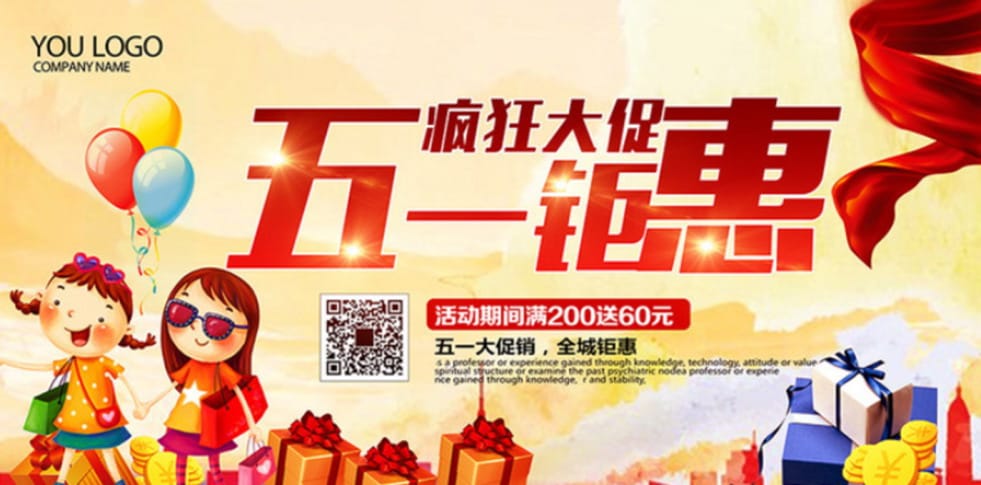 添加标题
点击此处添加标题点击此处添加标题点击此处添加标题添加标题添加标题
单击此处添加标题
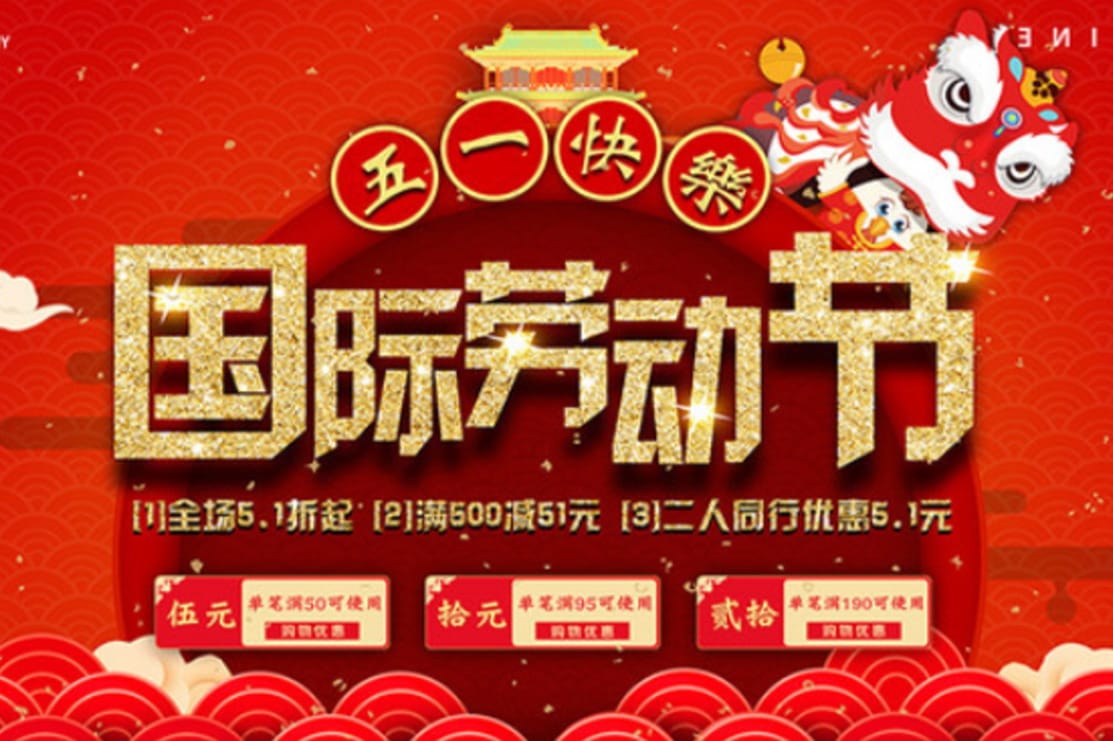 95%
添加标题
点击此处添加标题添加标题点击此处添加标题点击此处添加标题点击此处添加标题点击此处添加标题点击此处添加标题添加标题点击此处添加标题点击此处添加标题添加标题点击此处添加标题
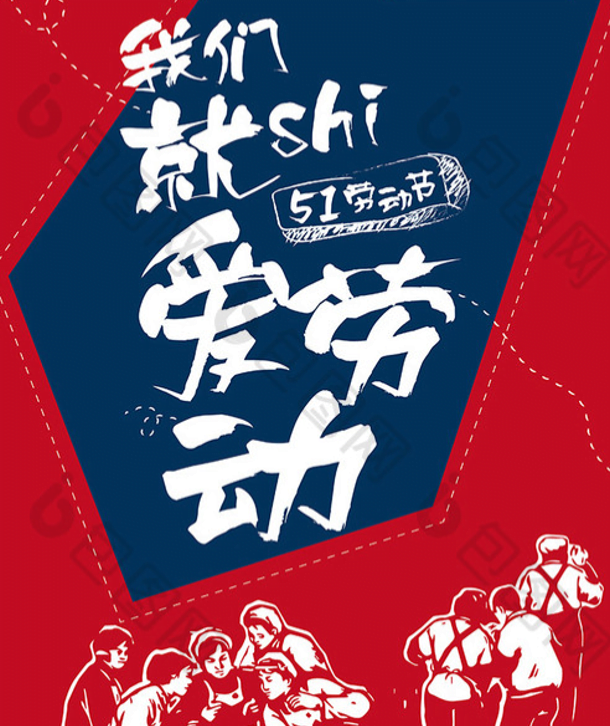 添加标题
点击此处添加标题添加标题点击此处添加标题点击此处添加标题点击此处添加标题点击此处添加标题添加标题点击此处添加标题
点击此处添加标题添加标题点击此处添加标题点击此处添加标题点击此处添加标题添加标题添加标题
点击此处添加标题添加标题点击此处添加标题点击此处添加标题点击此处添加标题添加标题添加标题
点击此处添加标题添加标题点击此处添加标题点击此处添加标题点击此处添加标题添加标题添加标题
点击此处添加标题添加标题点击此处添加标题点击此处添加标题点击此处添加标题添加标题添加标题
单击此处添加标题
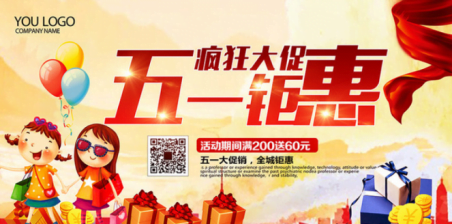 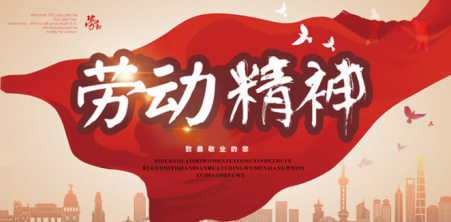 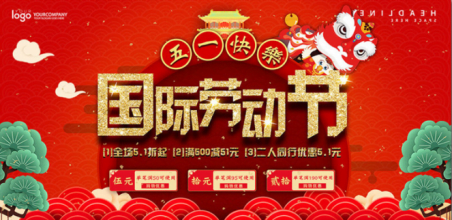 添加标题
添加标题
添加标题
单击此处添加标题单击此处添加标题单击此处添加标题单击此处添加标题
单击此处添加标题单击此处添加标题单击此处添加标题单击此处添加标题
单击此处添加标题单击此处添加标题单击此处添加标题单击此处添加标题
02
Part two
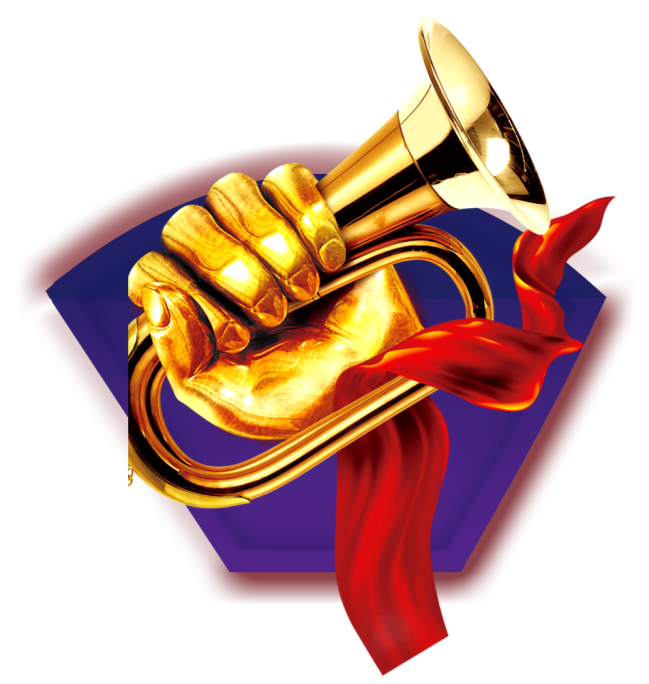 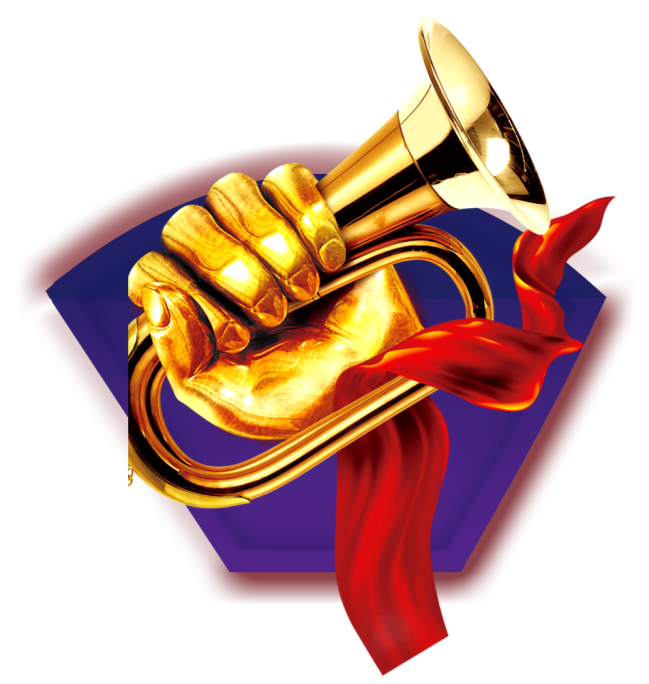 添加标题

单击此处添加标题单击此处添加标题单击此处添加标题单击此处添加标题单击此处添加标题单击此处添加标题单击此处添加标题单击此处添加标题单击此处添加标题单击此处添加标题
单击此处添加标题
73%
93%
85%
61%
添加标题
点击此处添加标题添加标题点击此处添加标题点击此处添加标题点击此处添加标题点击此处添加标题点击此处添加标题添加标题点击此处添加标题添加标题点击此处添加标题点击此处添加标题点击此处添加标题点击此处添加标题
添加标题
点击此处添加标题点击此处添加标题添加标题添加标题
添加标题
点击此处添加标题点击此处添加标题添加标题添加标题
添加标题
点击此处添加标题点击此处添加标题添加标题添加标题
添加标题
点击此处添加标题点击此处添加标题添加标题添加标题
单击此处添加标题
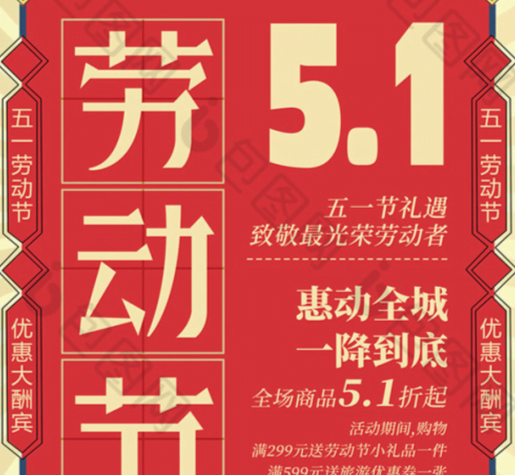 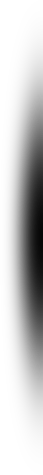 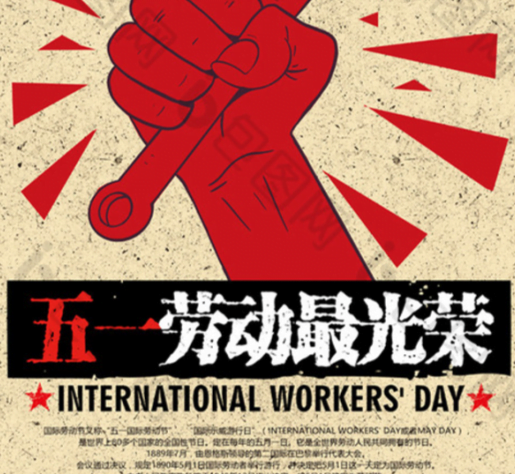 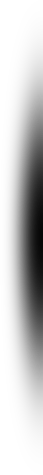 点击此处添加标题添加标题点击此处添加标题点击此处添加标题添加标题添加标题添加标题点击此处添加标题添加标题点击此处添加标题点击此处添加标题添加标题添加标题添加标题
点击此处添加标题添加标题点击此处添加标题点击此处添加标题添加标题添加标题添加标题点击此处添加标题添加标题点击此处添加标题点击此处添加标题添加标题添加标题添加标题点击此处添加标题添加标题点击此处添加标题点击此处添加标题添加标题添加标题添加标题点击此处添加标题添加标题点击此处添加标题点击此处添加标题添加标题添加标题添加标题
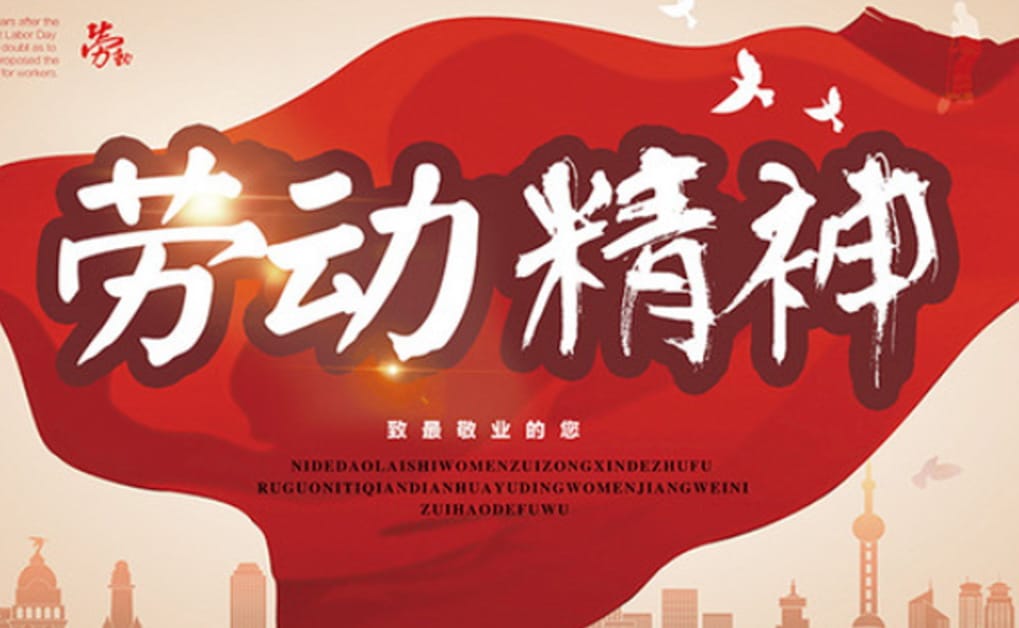 添加标题
添加标题
添加标题
点击此处添加标题添加标题点击此处添加标题点击此处添加标题点击此处添加标题
点击此处添加标题添加标题点击此处添加标题点击此处添加标题点击此处添加标题
点击此处添加标题添加标题点击此处添加标题点击此处添加标题点击此处添加标题
单击此处添加标题
+ 66.5%
+ 45.6%
+ 50.7%
+ 69.6%
添加标题
点击此处添加标题点击此处添加标题点击此处添加标题
添加标题
点击此处添加标题点击此处添加标题点击此处添加标题
添加标题
点击此处添加标题点击此处添加标题点击此处添加标题
添加标题
点击此处添加标题点击此处添加标题点击此处添加标题
添加标题
点击此处添加标题点击此处添加标题点击此处添加标题点击此处添加标题点击此处添加标题点击此处添加标题点击此处添加标题点击此处添加标题点击此处添加标题点击此处添加标题点击此处添加标题点击此处添加标题
86.3%
03
Part three
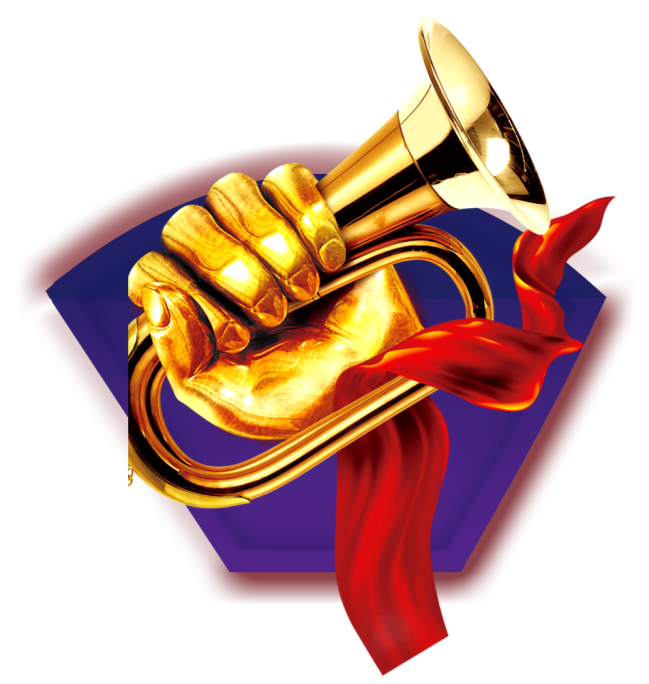 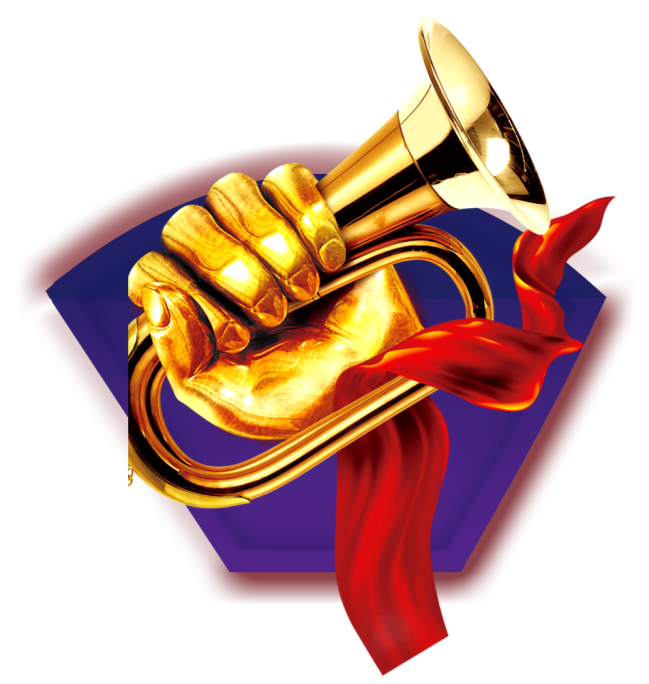 添加标题

单击此处添加标题单击此处添加标题单击此处添加标题单击此处添加标题单击此处添加标题单击此处添加标题单击此处添加标题单击此处添加标题单击此处添加标题单击此处添加标题
单击此处添加标题
添加标题
点击此处添加标题点击此处添加标题点击此处添加标题点击此处添加标题
添加标题
点击此处添加标题点击此处添加标题点击此处添加标题点击此处添加标题
S
W
添加标题
点击此处添加标题点击此处添加标题点击此处添加标题点击此处添加标题
添加标题
点击此处添加标题点击此处添加标题点击此处添加标题点击此处添加标题
O
T
单击此处添加标题
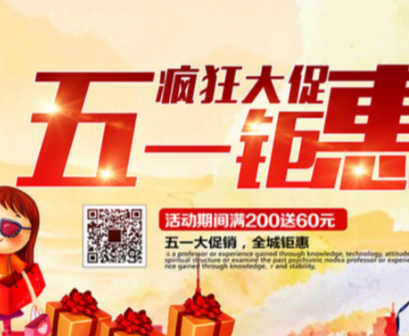 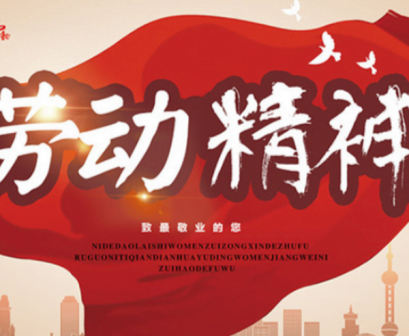 添加标题
单击此处添加标题单击此处添加标题单击此处添加标题单击此处添加标题单击此处添加标题
添加标题
单击此处添加标题单击此处添加标题单击此处添加标题单击此处添加标题单击此处添加标题
添加标题
添加标题
单击此处添加标题单击此处添加标题单击此处添加标题单击此处添加标题单击此处添加标题单击此处添加标题单击此处添加标题单击此处添加标题单击此处添加标题单击此处添加标题
单击此处添加标题单击此处添加标题单击此处添加标题单击此处添加标题单击此处添加标题单击此处添加标题单击此处添加标题单击此处添加标题单击此处添加标题单击此处添加标题
单击此处添加标题
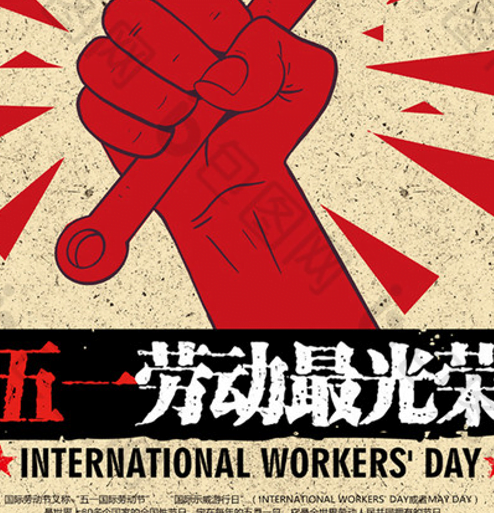 添加标题
添加标题
单击此处添加标题单击此处添加标题单击此处添加标题单击此处添加标题单击此处添加标题单击此处添加标题
单击此处添加标题单击此处添加标题单击此处添加标题单击此处添加标题单击此处添加标题单击此处添加标题
添加标题
添加标题
单击此处添加标题单击此处添加标题单击此处添加标题单击此处添加标题单击此处添加标题单击此处添加标题
单击此处添加标题单击此处添加标题单击此处添加标题单击此处添加标题单击此处添加标题单击此处添加标题
单击此处添加标题
添加标题
点击此处添加标题点击此处添加标题点击此处添加标题
A
添加标题
点击此处添加标题点击此处添加标题点击此处添加标题
B
C
添加标题
点击此处添加标题点击此处添加标题点击此处添加标题
添加标题
点击此处添加标题点击此处添加标题添加标题添加标题
D
E
添加标题
点击此处添加标题点击此处添加标题点击此处添加标题
添加标题
点击此处添加标题点击此处添加标题点击此处添加标题
F
04
Part four
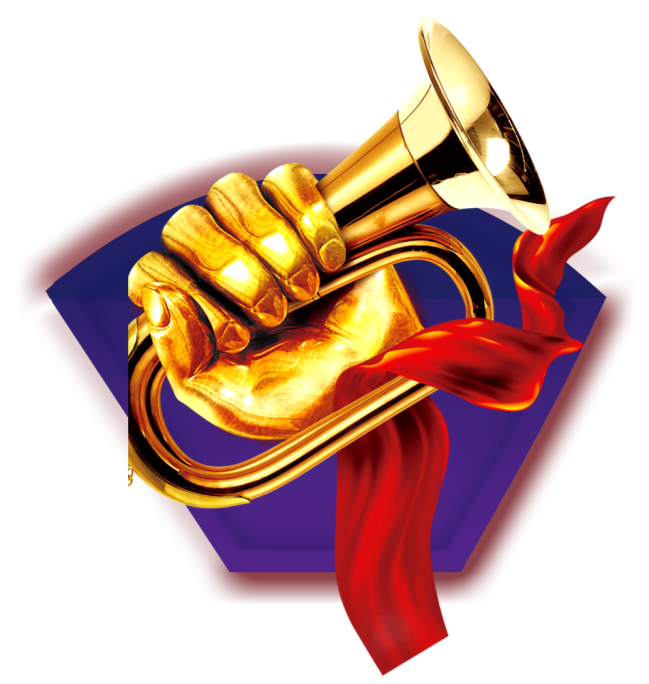 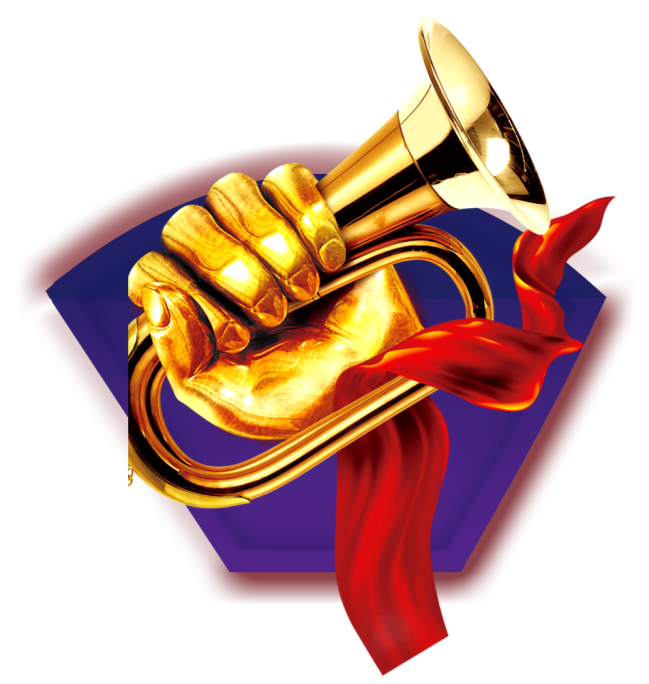 添加标题

单击此处添加标题单击此处添加标题单击此处添加标题单击此处添加标题单击此处添加标题单击此处添加标题单击此处添加标题单击此处添加标题单击此处添加标题单击此处添加标题
单击此处添加标题
添加标题
点击此处添加标题点击此处添加标题点击此处添加标题添加标题添加标题
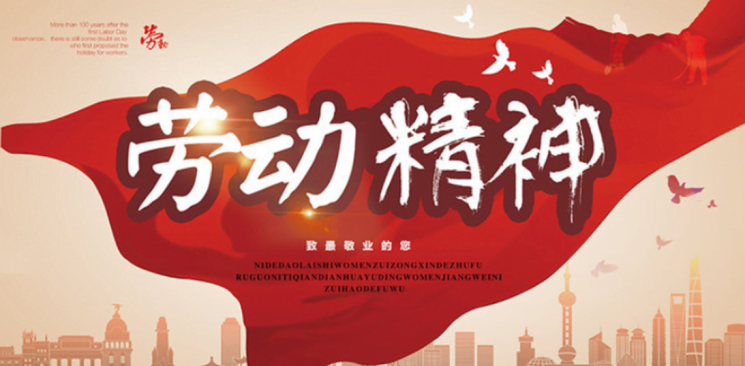 添加标题
点击此处添加标题点击此处添加标题点击此处添加标题添加标题添加标题
添加标题
点击此处添加标题点击此处添加标题点击此处添加标题添加标题添加标题
单击此处添加标题
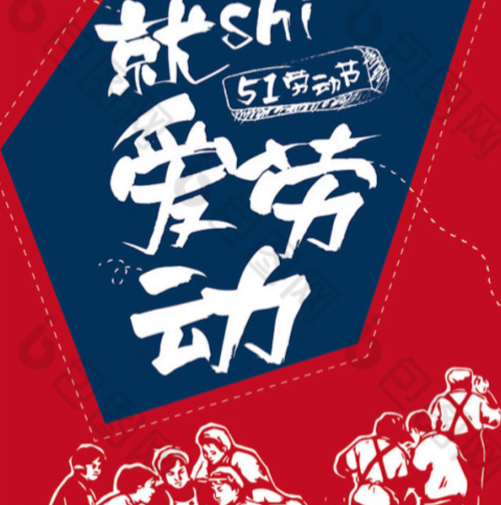 添加标题
单击此处添加标题单击此处添加标题单击此处添加标题单击此处添加标题单击此处添加
添加标题
单击此处添加标题单击此处添加标题单击此处添加标题单击此处添加标题单击此处添加
添加标题
单击此处添加标题单击此处添加标题单击此处添加标题单击此处添加标题单击此处添加
添加标题
单击此处添加标题单击此处添加标题单击此处添加标题单击此处添加标题单击此处添加
单击此处添加标题
添加标题
单击此处添加标题单击此处添加标题单击此处添加标题单击此处添加标题单击此处添加标题单击此处添加标题
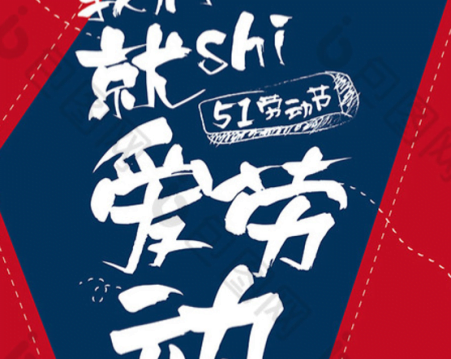 添加标题
单击此处添加标题单击此处添加标题单击此处添加标题单击此处添加标题单击此处添加标题单击此处添加标题
添加标题
单击此处添加标题单击此处添加标题单击此处添加标题单击此处添加标题单击此处添加标题单击此处添加标题
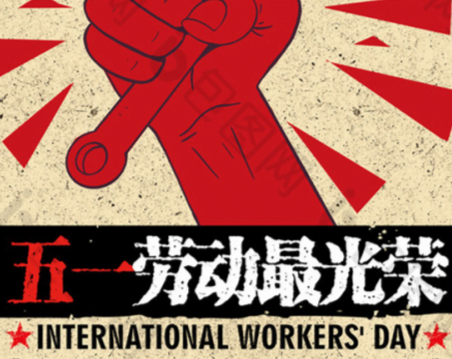 添加标题
单击此处添加标题单击此处添加标题单击此处添加标题单击此处添加标题单击此处添加标题单击此处添加标题
添加标题
单击此处添加标题单击此处添加标题单击此处添加标题单击此处添加标题单击此处添加标题单击此处添加标题
单击此处添加标题
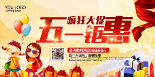 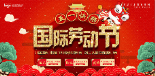 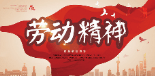 添加标题
添加标题
添加标题
添加标题
单击此处添加标题单击此处添加标题单击此处添加标题单击此处添加标题单击此处添加标题单击此处添加标题单击此处添加标题单击此处添加标题单击此处添加标题
单击此处添加标题单击此处添加标题单击此处添加标题单击此处添加标题
单击此处添加标题单击此处添加标题单击此处添加标题单击此处添加标题
单击此处添加标题单击此处添加标题单击此处添加标题单击此处添加标题
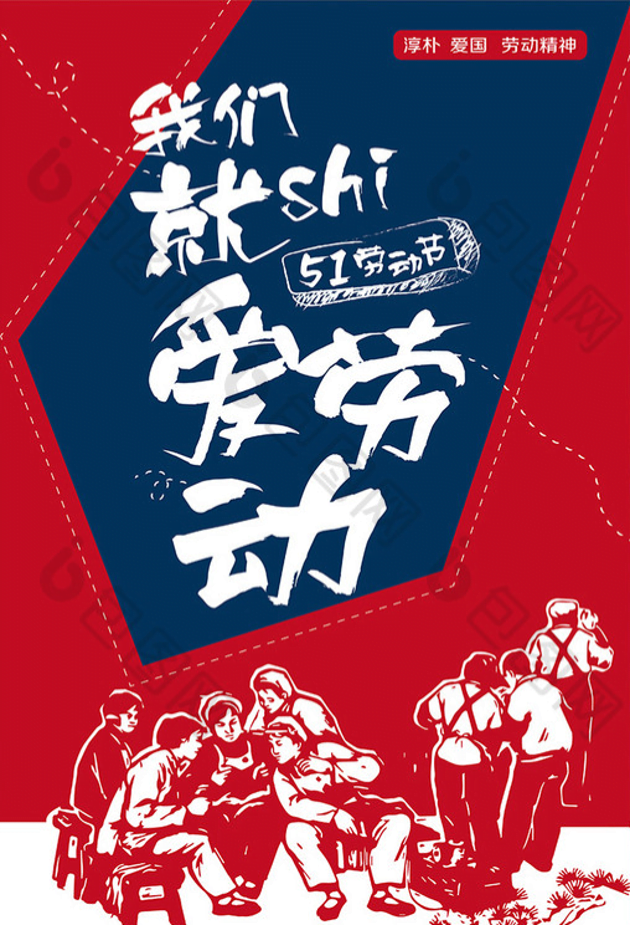 添加标题
添加标题
单击此处添加标题单击此处添加标题单击此处添加标题单击此处添加标题
单击此处添加标题单击此处添加标题单击此处添加标题单击此处添加标题单击此处添加标题单击此处添加标题单击此处添加标题单击此处添加标题单击此处添加标题单击此处添加标题单击此处添加标题单击此处添加标题单击此处添加标题单击此处添加标题单击此处添加标题
添加标题
单击此处添加标题单击此处添加标题单击此处添加标题单击此处添加标题
添加标题
单击此处添加标题单击此处添加标题单击此处添加标题单击此处添加标题
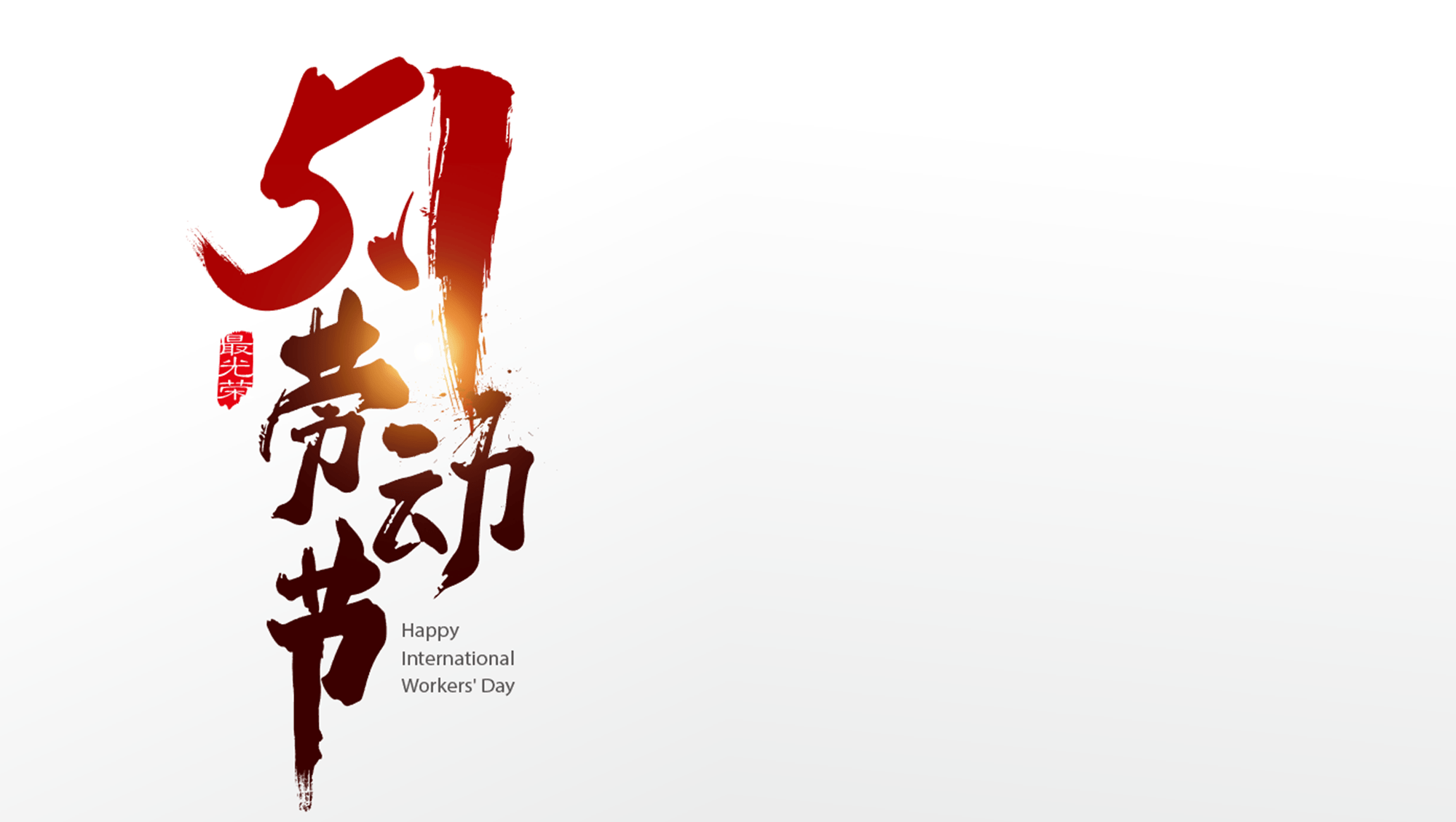 2030
PPT TEMPLATE FOR LABOR DAY
谢谢观看！
THANKS FOR WATCHING!
汇报人：xx
部门：2030.5